Fracción con potencia de 10 en recta numérica.
Matemáticas.
Lunes 23 de mayo del 2022Continuación del tema 5 de fracciones
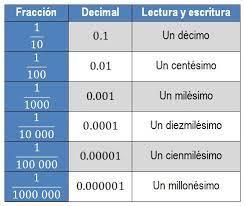 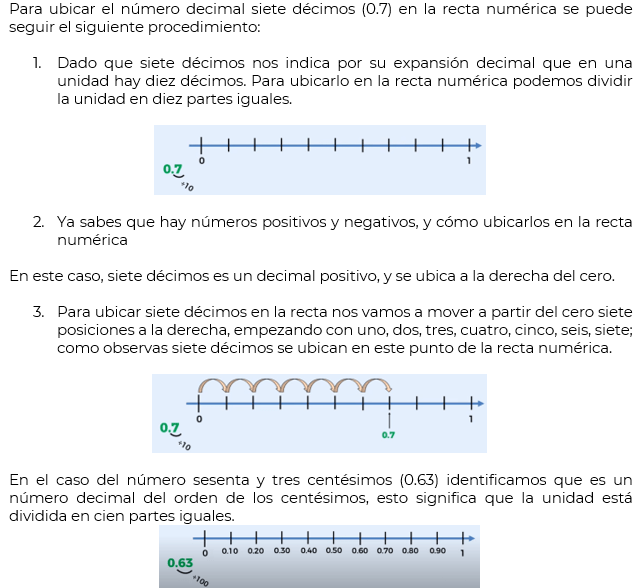 Recuerda que el tema debes
 de terminar de copiarlo en tu libreta.
Actividad 6
Recuerda que debes realizar tu actividad en tu libreta y tus rectas numéricas con color y  y regla.